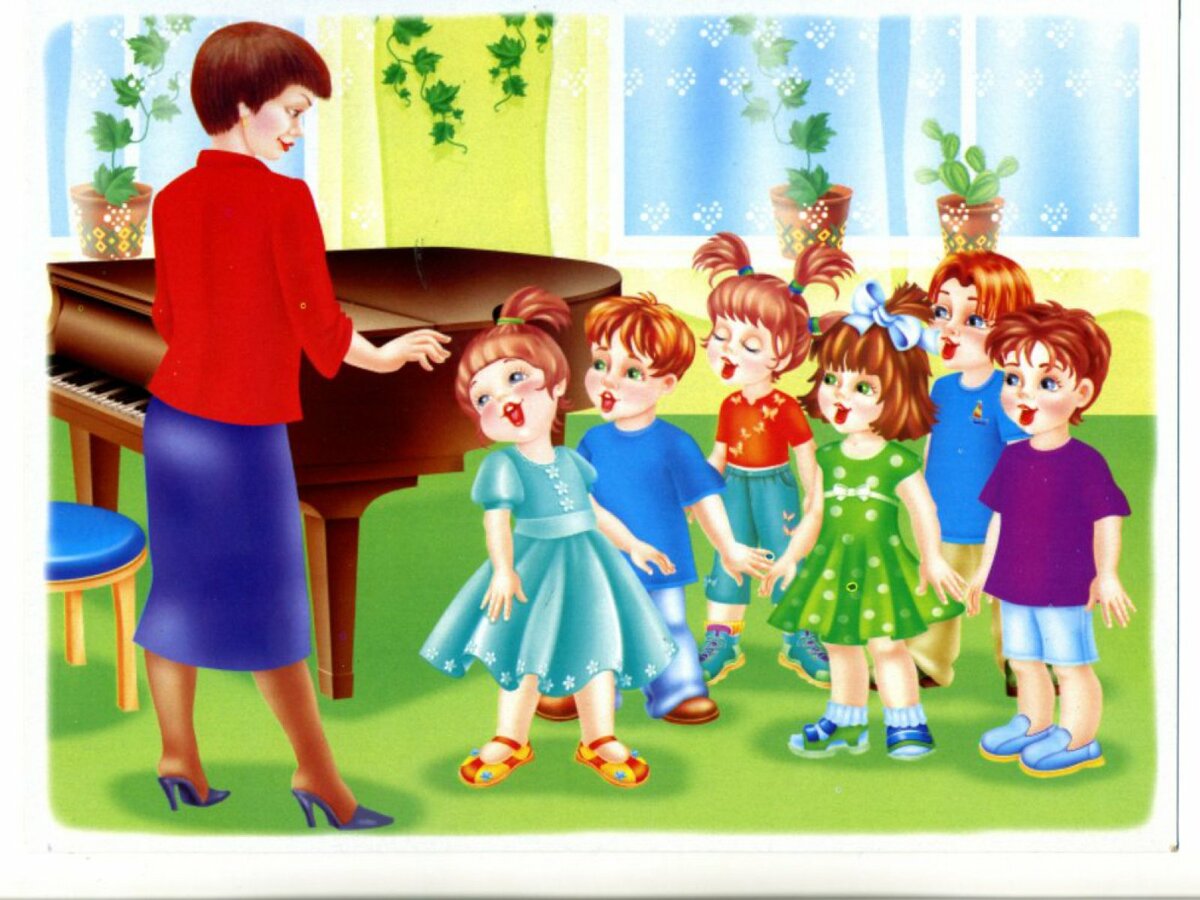 Непосредственно-образовательная деятельность
«В гости к мишке мы пришли»( 1 младшая группа)Образовательная область «Художественно-эстетическое развитие»
Музыкальный руководитель:Ноянова О.В.
МКДОУ «Детский сад№3 п.Теплое»
Задачи: 
- создать у детей радостное настроение, получить эмоциональный отклик детей на музыкальное исполнительство;- познакомить детей с новыми музыкальными инструментами (погремушками) и их способами извлечения звуков;  - закрепить знания малышей о диких животных, учить детей в движениях передавать характер этих животных;-  продолжать работу по формированию навыка двигатьсястайкой друг за другом, парами.
Цель: формировать у детей интерес к музыке, используя различные виды музыкальной деятельности
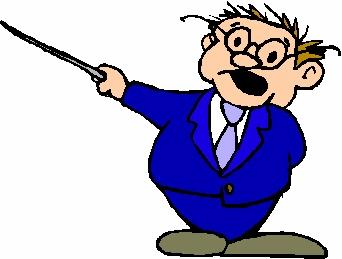 Ход занятия
Ребята, давайте подвигаемся, приготовили ладошки…(жми на значок)

Похлопаем немножко,
похлопаем в ладошки
похлопаем немножко,
очень хорошо!

(исполняется песня «Разминка» Е. Макшанцевой
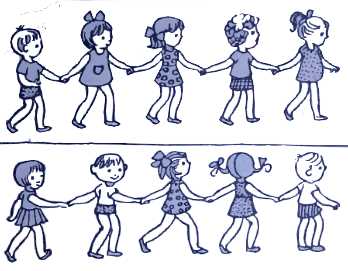 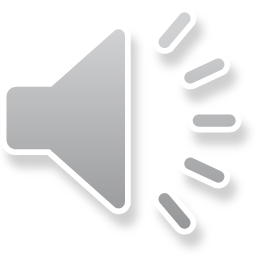 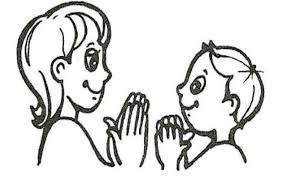 А теперь бегом, бегом,
мы по комнате кругом
Вот как быстро мы бежали
И нисколько не устали!
(бег на носочках по кругу)
Рекомендация родителям: к занятию приготовить погремушку, игрушечного медведя.
Что за яркая игрушка?
Как зовется?
Дети: Погремушка! 
(Под музыку звенят погремушкой)
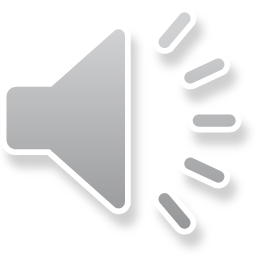 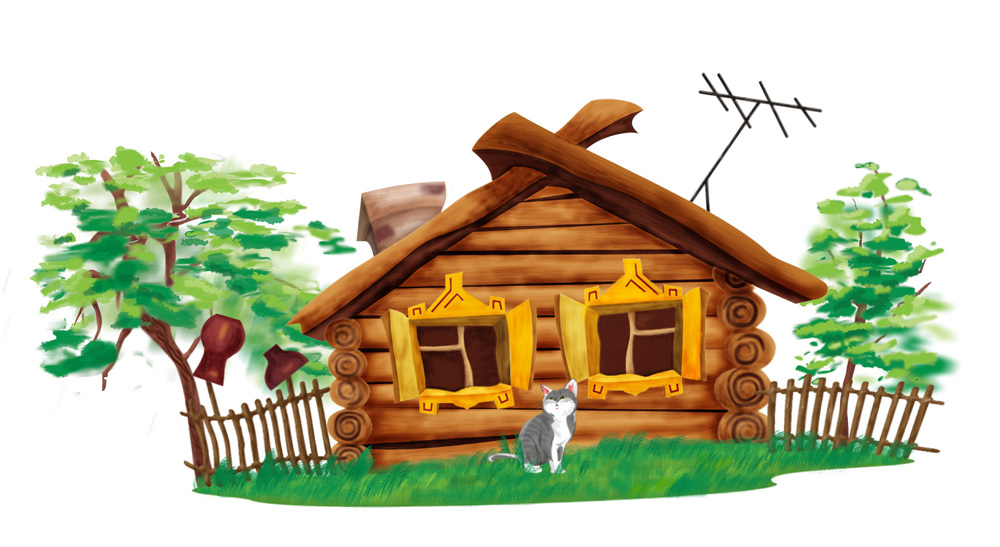 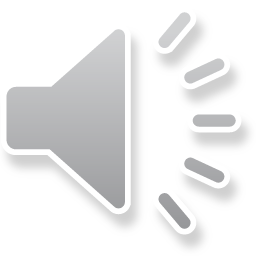 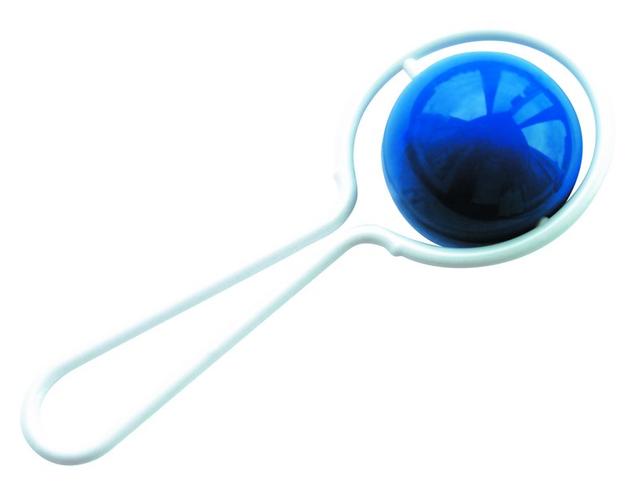 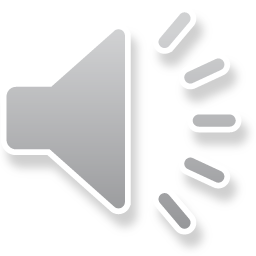 Мишка:
Кто шуметь так громко может,
Сон мой крепкий кто тревожит?


Ведущий занятия:
Посмотри скорее, Мишка,
В гости к нам пришли детишки,
Не рычи и не серчай,
А гостей скорей встречай!
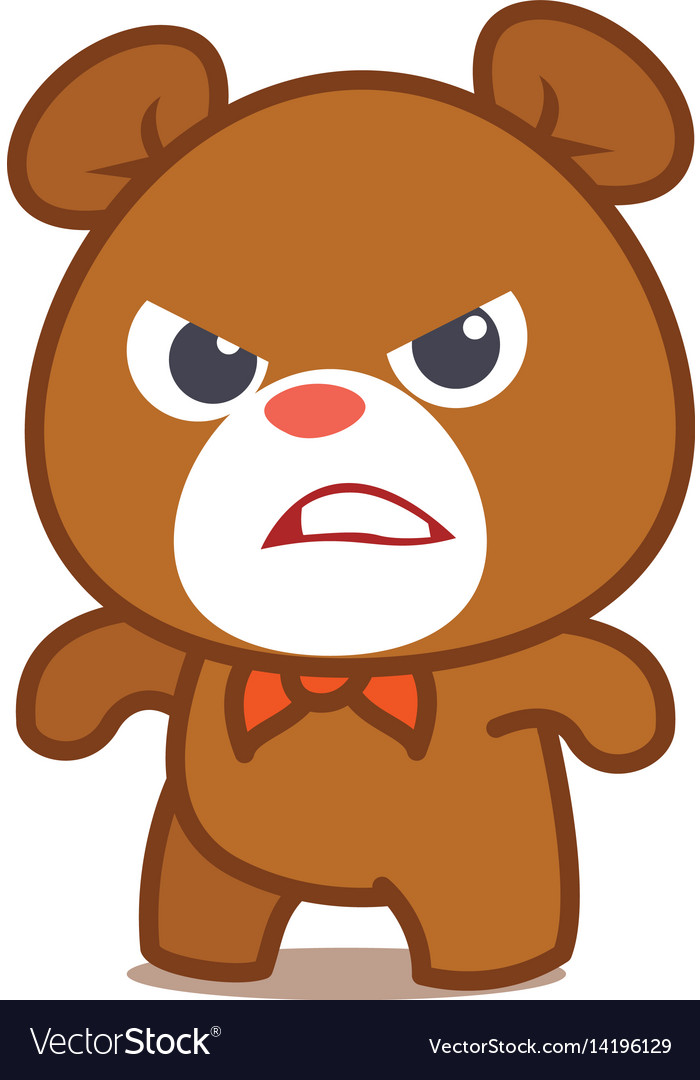 Мишка, смотри как мы умеем:
 Как зайчики попрыгаем
Лапками подрыгаем.


А теперь, как мишки-
Косолапые топтыжки.

(Идем под музыку , переваливаясь из стороны в сторону).
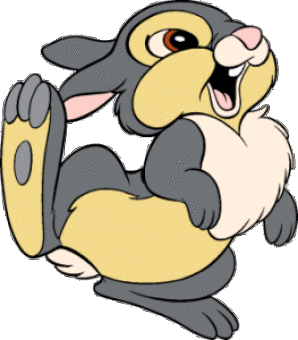 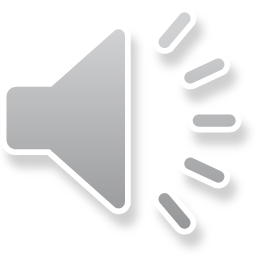 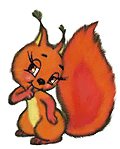 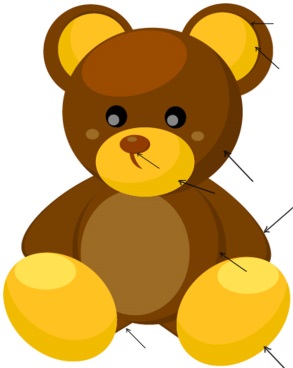 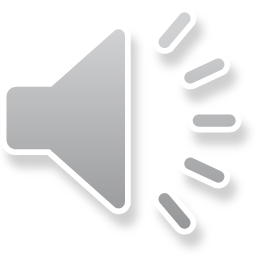 Танец с мишкой
Мишка, а теперь мы с тобой хотим поиграть.
«Игра с мишкой»
Рекомендации:  ведущий с медведем сидит на стульчике, как бы спит. Дети тихонечко подходят. На слова: догоню сейчас всех я ….дети убегают от мишки.

Мишку мы разбудили, он с нами поиграл, повеселился, опять спать хочет. Давайте споем ему колыбельную.
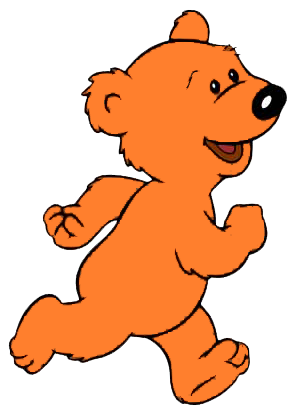 Колыбельная для мишки
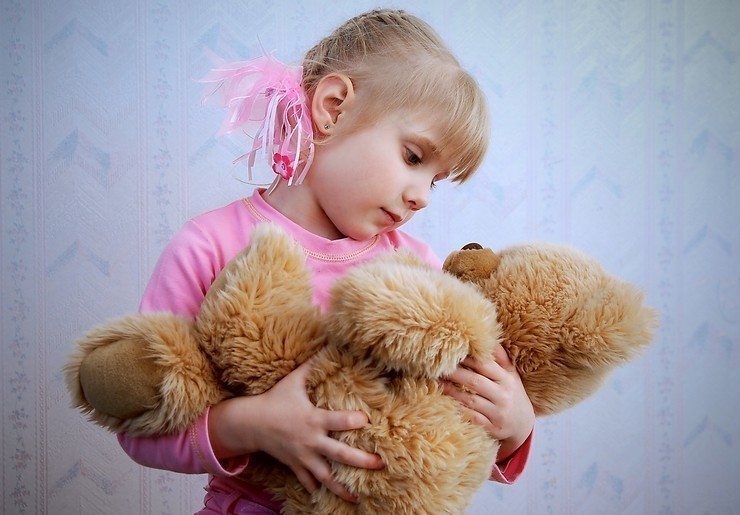 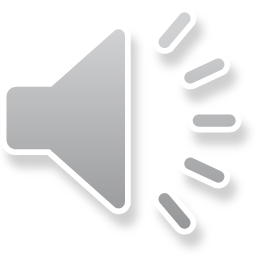 Спать не хочет бурый мишка (дети грозят мишке пальчиком)

Уж такой он шалунишка.
Я топтыжку покачаю –
Баю-баю, баю-баю.

Ты ложись-ка на кроватку,
Спи, мой мишка, сладко-сладко.
Я ведь тоже засыпаю.
Баю-баю, баю-баю.
(показывают, как нужно спать)
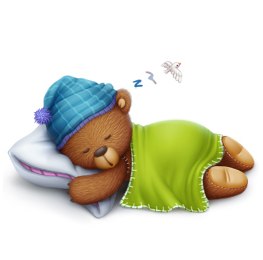 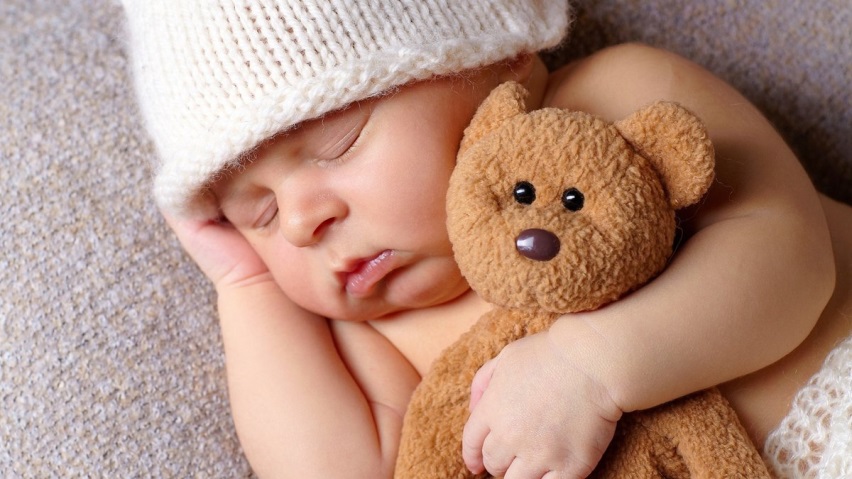 До новой встречи, дружок!
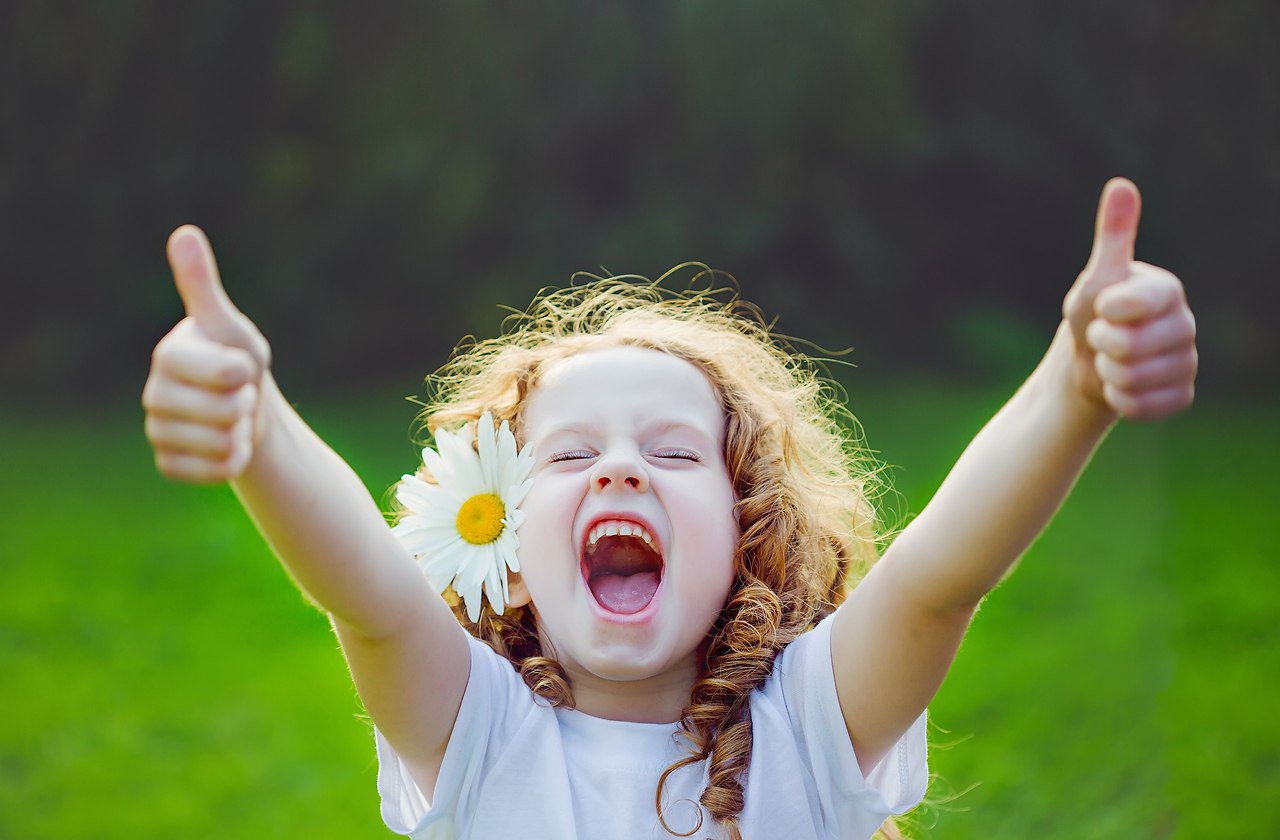